Объявляем конкурс на размещение государственного заказа в дошкольных организациях
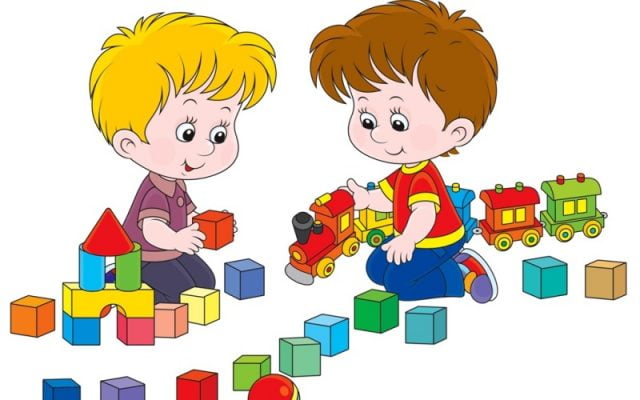 Мектепке дейінгі ұйымдардамемлекеттік тапсырысты орналастыруға конкурс жариялаймыз